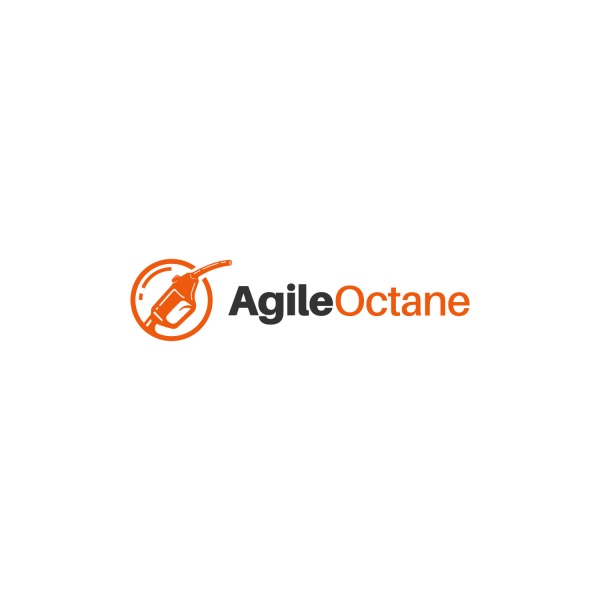 [Speaker Notes: https://www.sharilevitin.com/blog-news/sales-presentations/ask-more-questions/
https://www.inc.com/lee-colan/4-questions-great-leaders-ask.html]
Spotify model
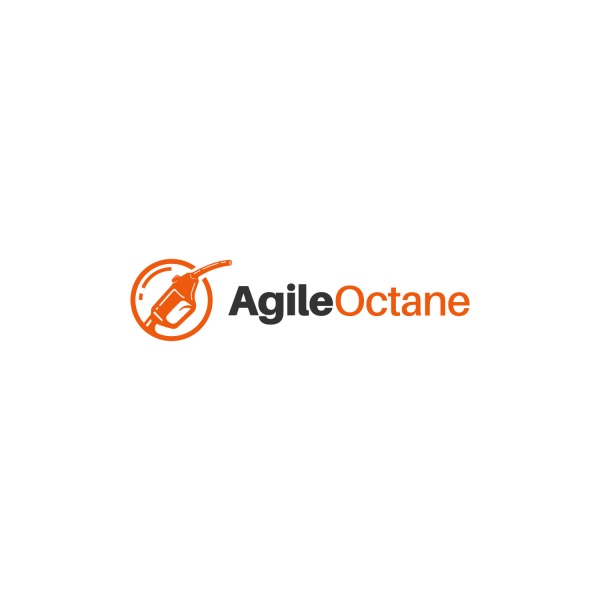 To be clear, we never coined the expression “Spotify Model”; we have just been talking to people about what we’re currently doing.
 Joakim Sundén
Team and Leadership Coach at Spotify
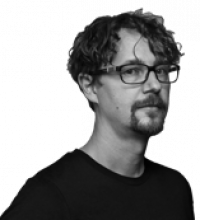 [Speaker Notes: https://www.infoq.com/news/2017/10/spotify-agile-nirvana]
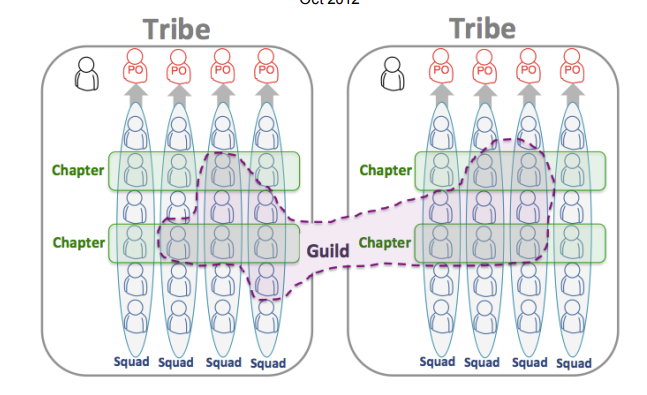 https://blog.crisp.se/wp-content/uploads/2012/11/SpotifyScaling.pdf
[Speaker Notes: Jurate]
Squad
A “mini startup” responsible a long term mission (Ex. Build and improve android client)
Has all the skills to develop and push to prod
Self organizing and could chose scrum, kanban, etc
Has access to an agile coach
[Speaker Notes: Jurate]
Tribe
A collection of squads that work in a related area (ex. Music player)
100 ppl or less
Has a tribe leader who creates healthy environment
[Speaker Notes: Jurate]
Chapter
A small group of people with similar skills working in the same tribe
Chapter lead is usually the HR manager
[Speaker Notes: Jurate]
Guild
Organic wide reaching community of interest (ex: Tester guild, agile coach guild)
Can exist across tribes
Has a “guild coordinator”
[Speaker Notes: Jurate]
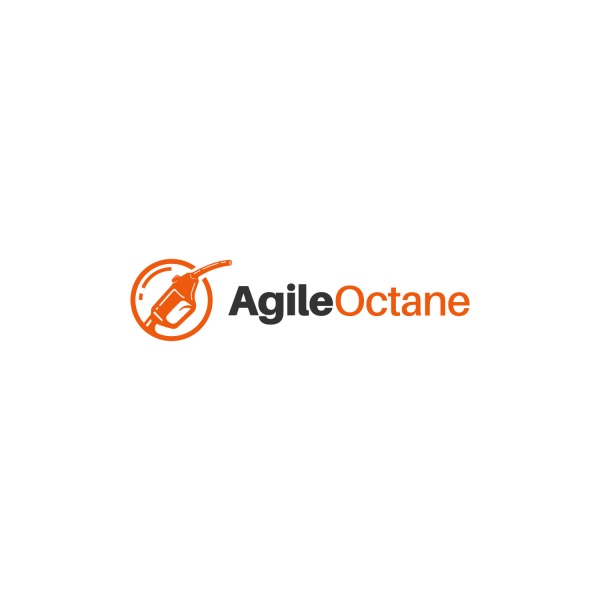